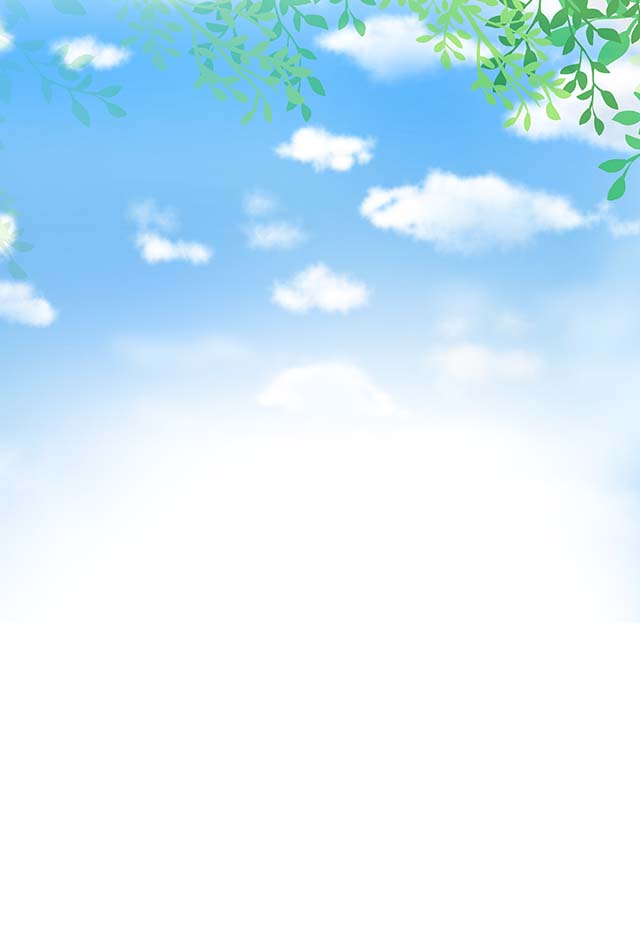 入居者
募集中
グループホーム　
　　　　　青い鳥
令和4年９月開設
　　所在地：大阪府枚方市船橋本町2丁目85番地の7
　　　　　　　男子寮・定員9名・（精神・知的障害・難病）
★年齢　18歳から64歳の方。
★身体障害者・精神障害者福祉・療育の各手帳お持ちの方で
　　障害支援区分1～6に認定されておられる方。
★お部屋は6畳和室をご使用いただきます。
★食堂（2）・トイレ（3）・お風呂・洗濯機・洗面台は共同です。
入居一時金・保証金・修繕費一切不要！！
―　費　用　詳　細　－
家　　 賃　　 ２０，０００円
食　　 費　　 ４５，０００円
光 熱 費　 　１０，０００円
合　計　　　　７５，０００円
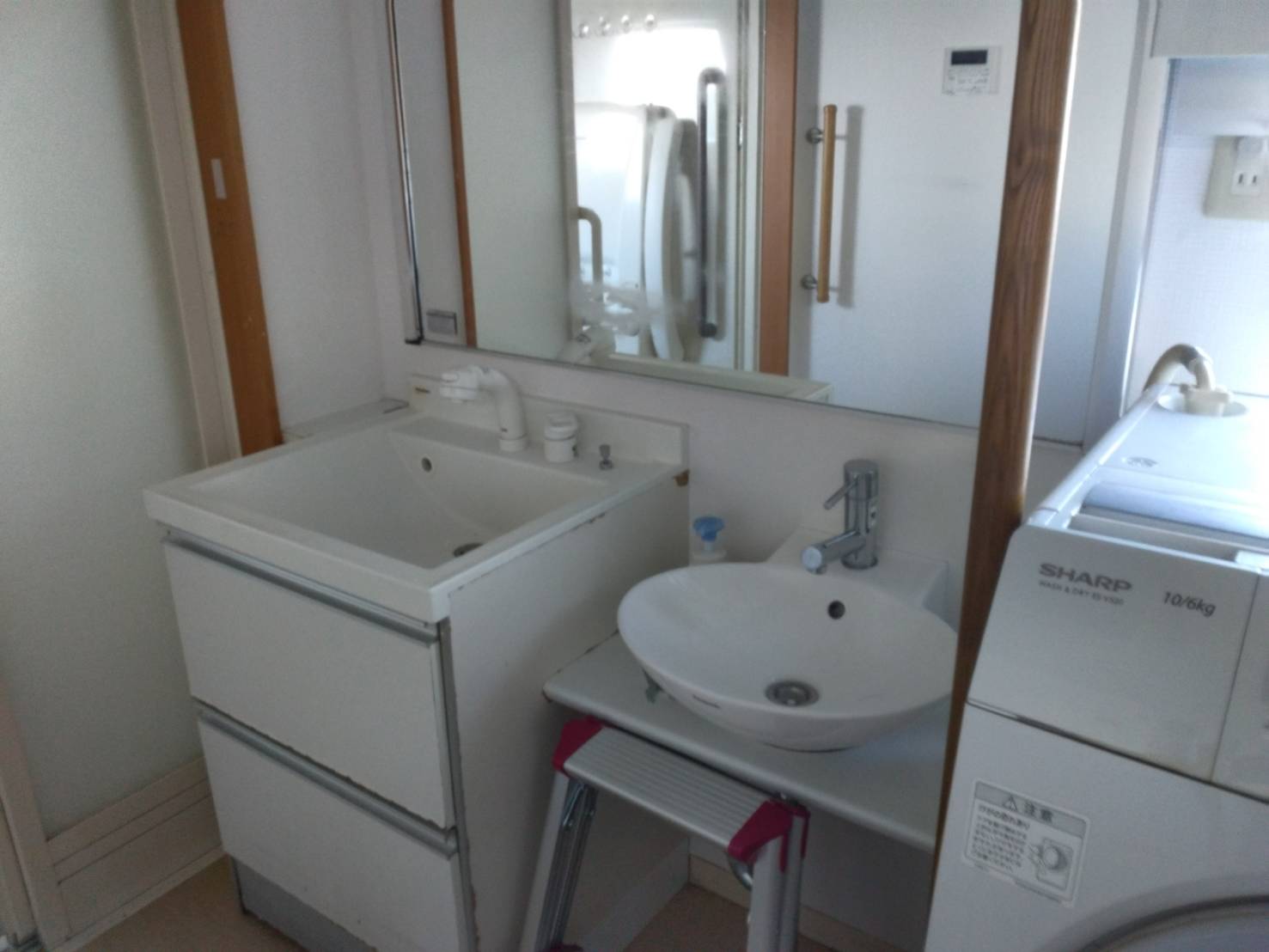 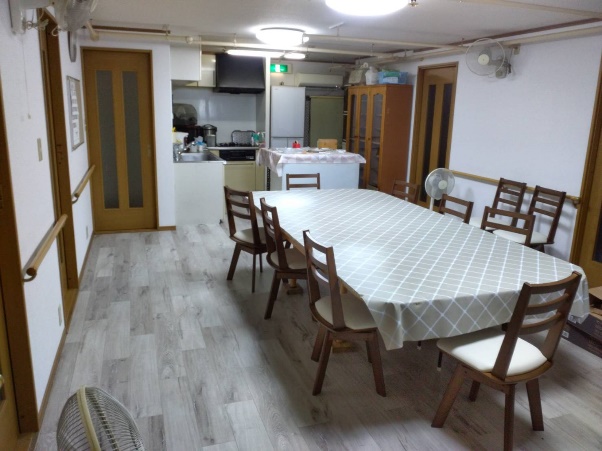 お気軽にお問い合わせください！！
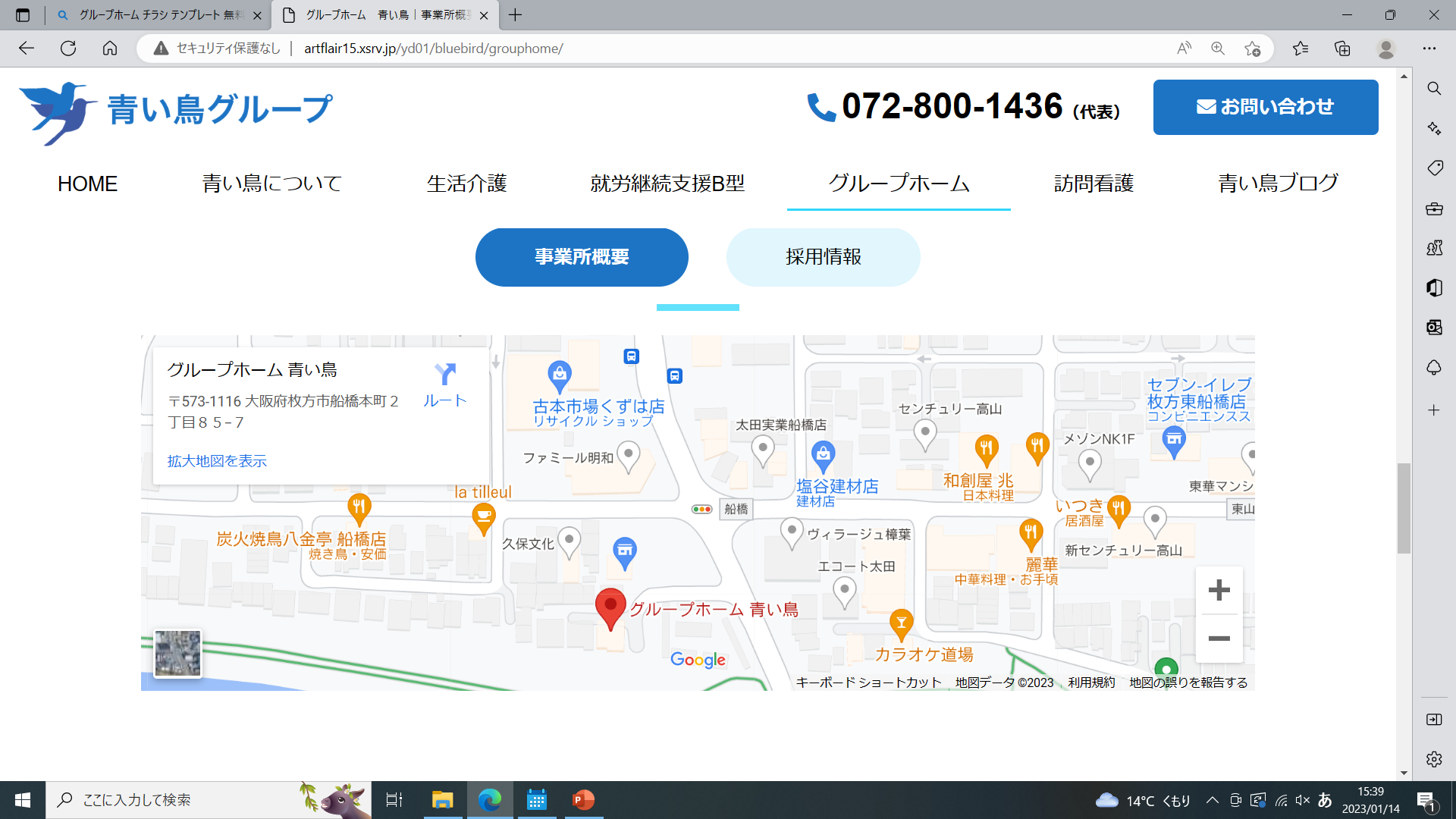 【運営会社】　　
　　　　　株式会社B＆Bホールディングス
　　　　　〒573-0102
　　　 　 　大阪府枚方市長尾家具町1-4-18
　　　 　  TEL：072-866-6400　（受付：平日9時～17時）
　　　　　　 HP：https://www.aoitori2018.or.jp/
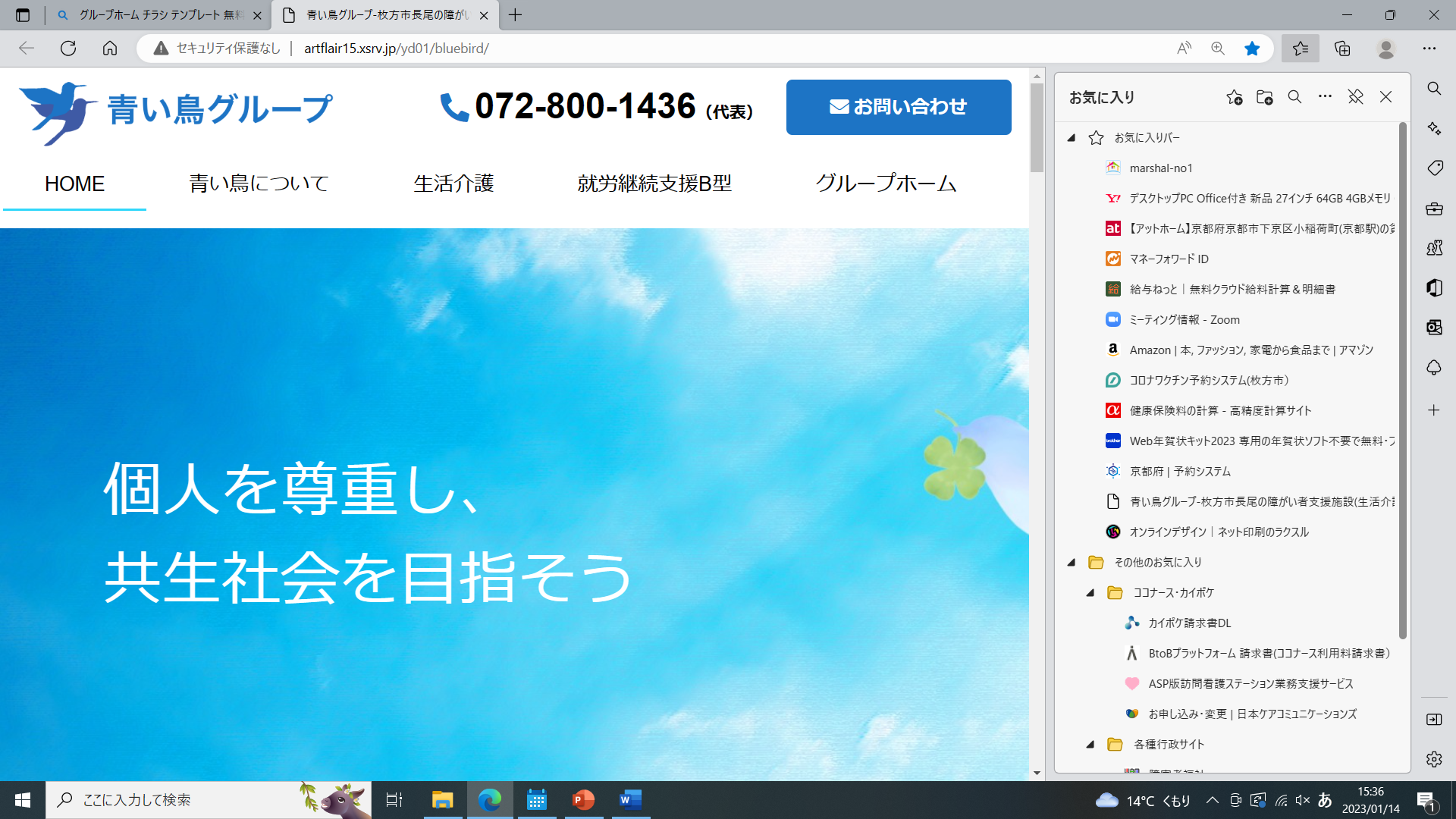 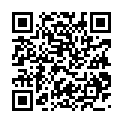